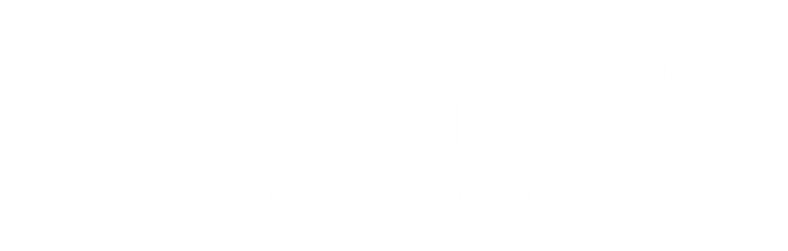 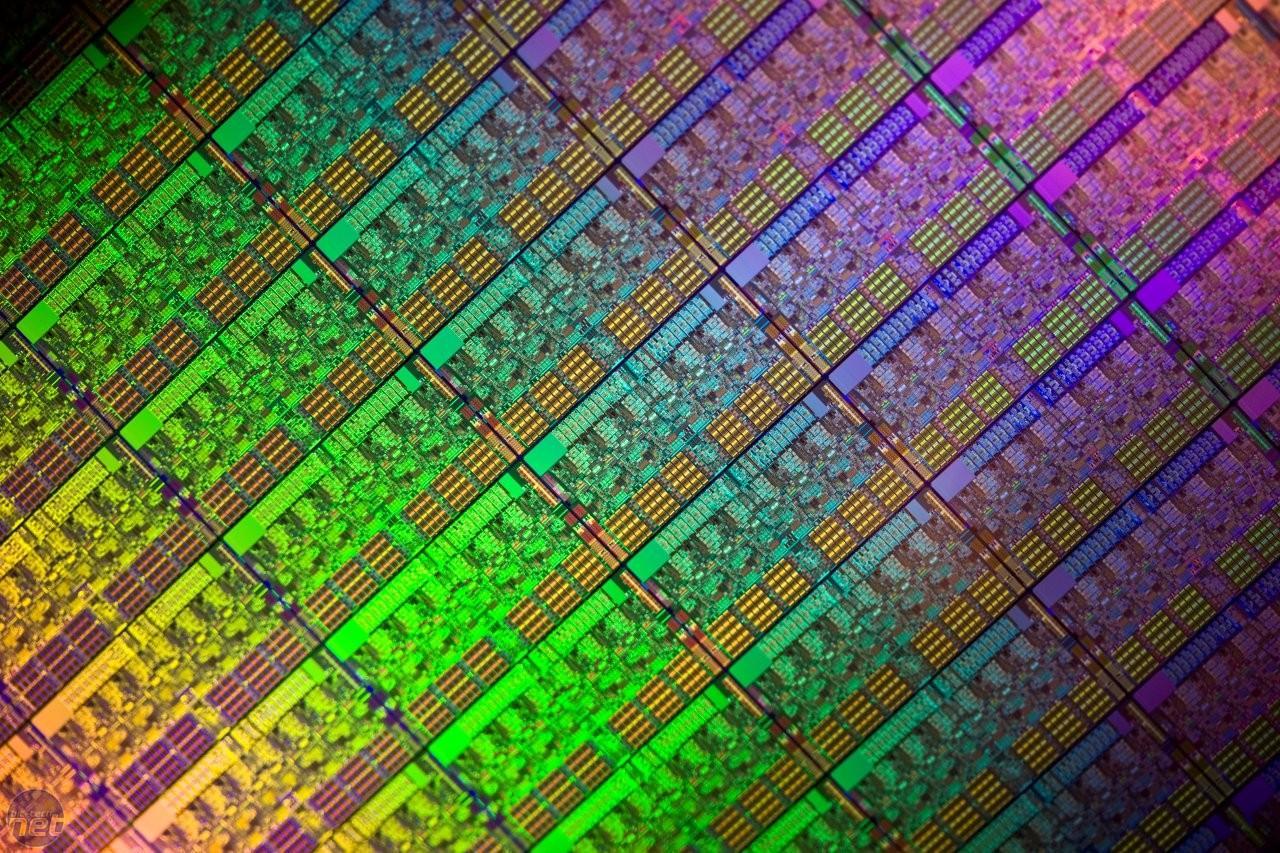 Новые разработки
 АО «НИИМА «ПРОГРЕСС»
СВЧ ЭКБ на отечественных технологиях
Докладчик – Карапетьянц 
Владимир 
Владимирович
07.09.2023
Г. МОСКВА
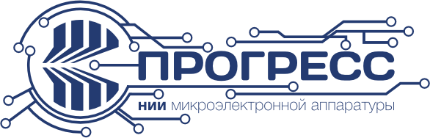 НАПРАВЛЕНИЕ РАЗРАБОТКИ СВЧ МИКРОСХЕМ И МОДУЛЕЙ
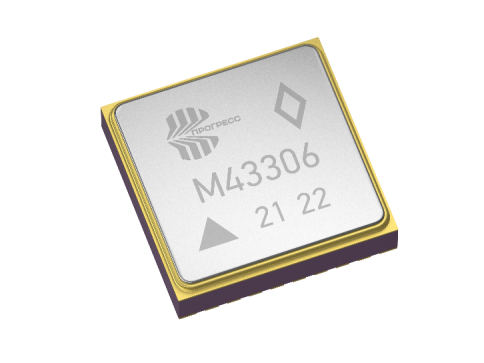 С,интезаторы частот и ГУН
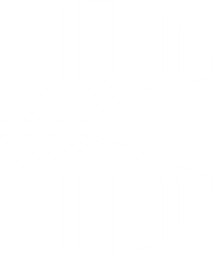 Модуляторы и демодуляторы
Делители частоты
Приемо-передающие тракты
2
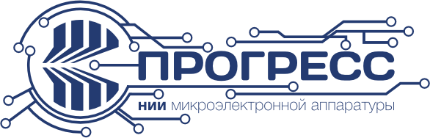 СИНТЕЗАТОРЫ ЧАСТОТ
Микросхема 1367МН145 - радиационно-стойкий цифровой синтезатор частоты прямого синтеза с максимальной частотой квантования 400 МГц 

Срок завершения ОКР – декабрь 2023
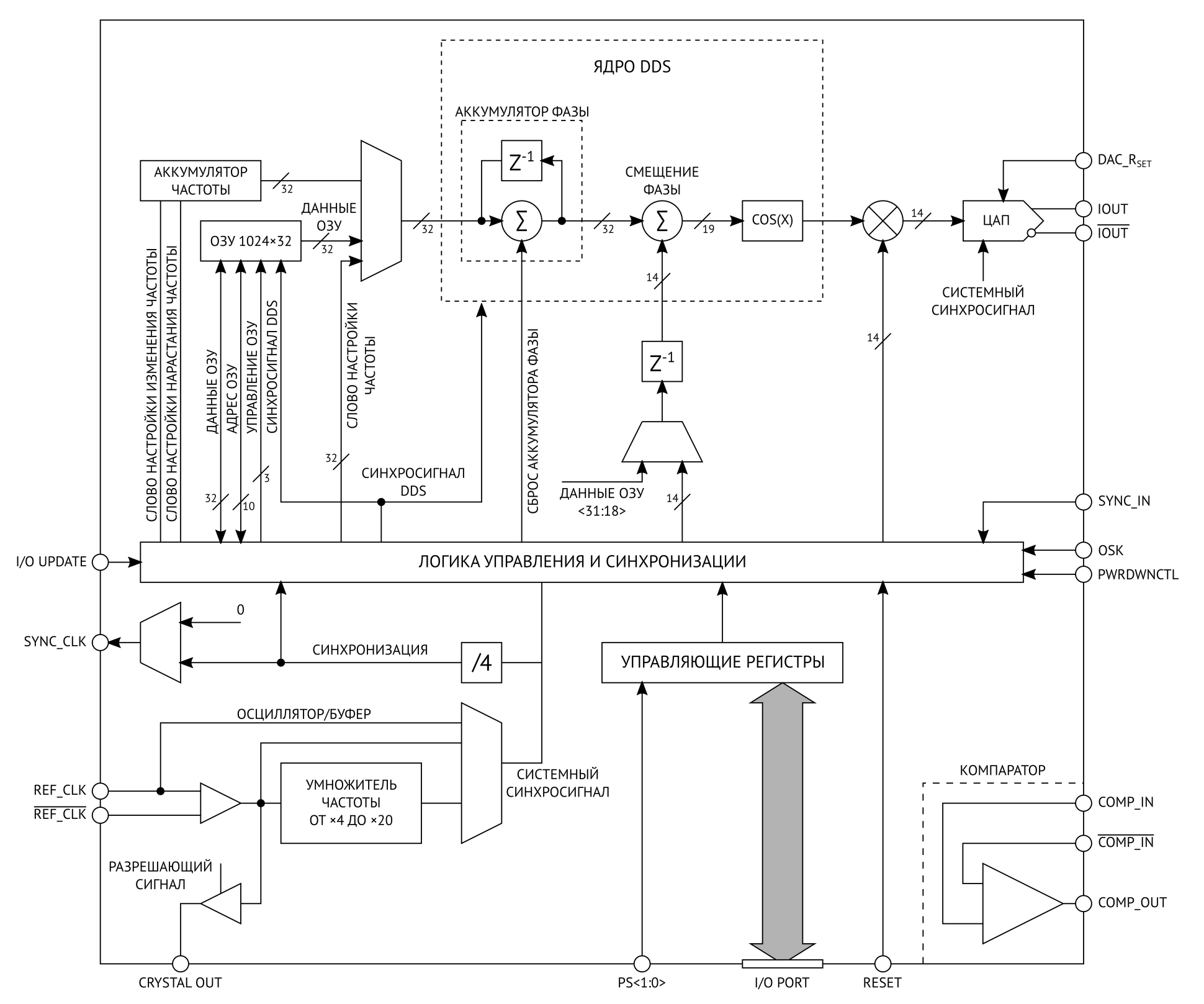 3
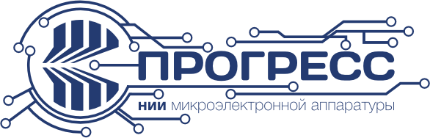 СИНТЕЗАТОРЫ ЧАСТОТ
4
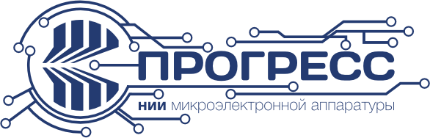 СИНТЕЗАТОРЫ ЧАСТОТ
Микросхема 1367МН155 - радиационно-стойкий двухканальный цифровой синтезатор частоты прямого синтеза для поверхностного монтажа 
с максимальной частотой квантования 400 МГц.
Срок завершения ОКР – декабрь 2023
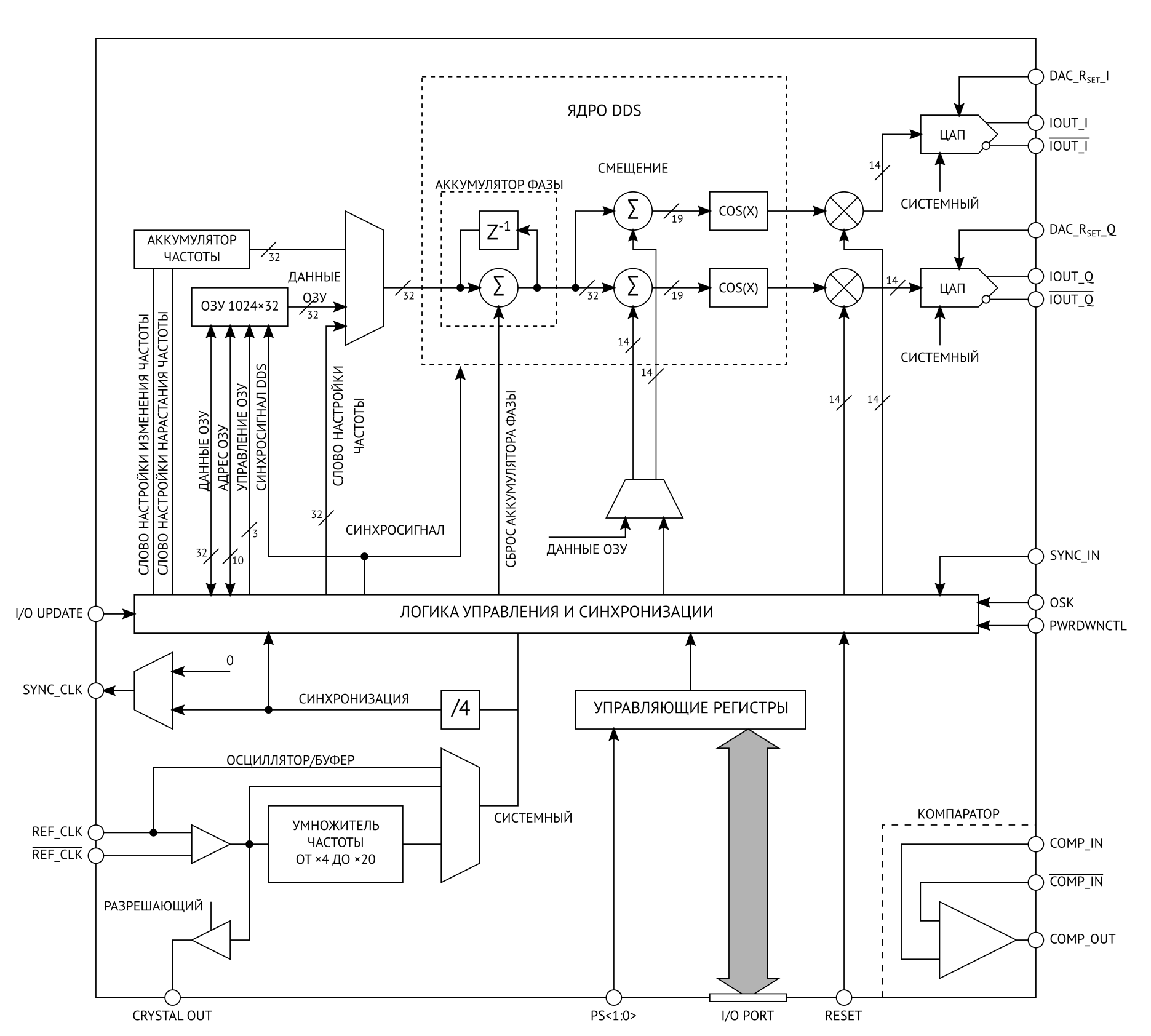 5
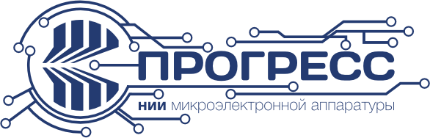 СИНТЕЗАТОРЫ ЧАСТОТ
6
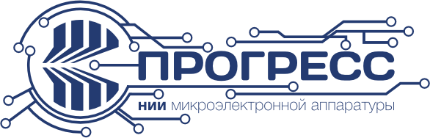 ГУН
Микросхема 1379ММ015 – GaAs генератор СВЧ Х-диапазона, управляемый напряжением
Срок завершения ОКР – декабрь 2024
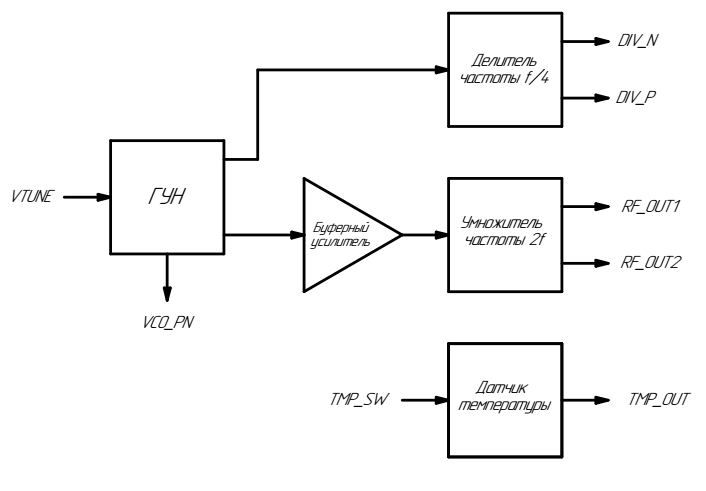 7
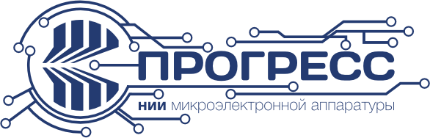 ГУН
8
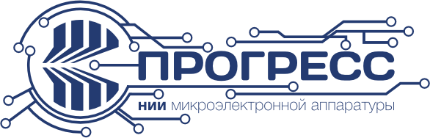 СИНТЕЗАТОРЫ ЧАСТОТ
Модуль СВЧ М41205 - синтезатора частот с дробным и целочисленным делением частоты и со встроенным генератором, управляемым напряжением
Срок завершения ОКР – 2 квартал  2025
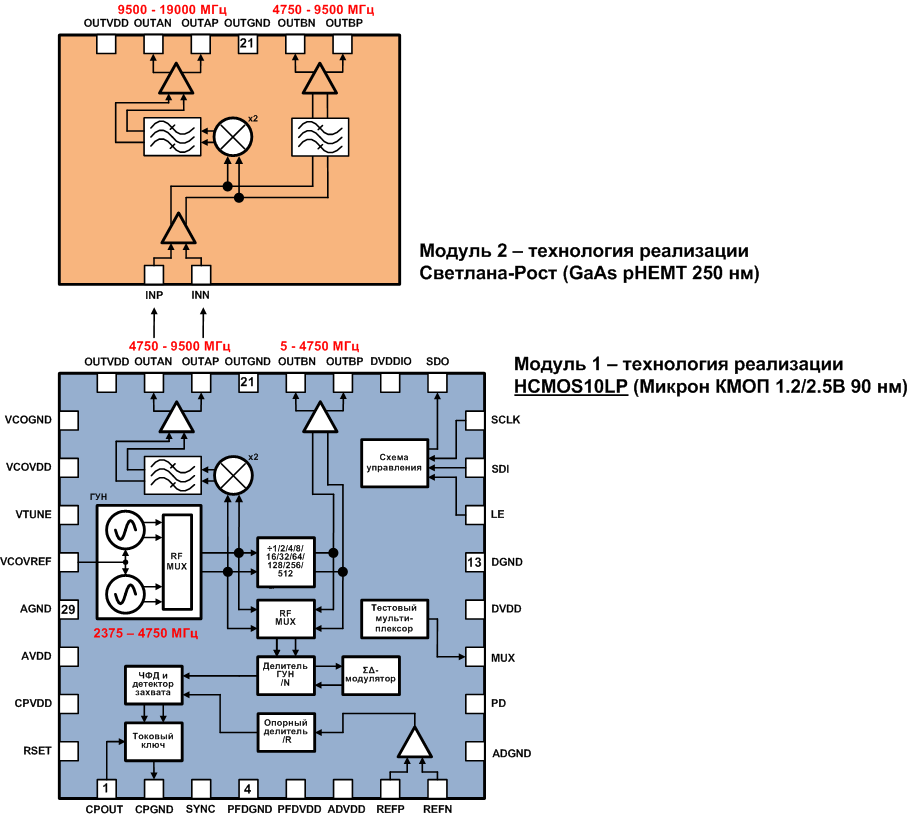 9
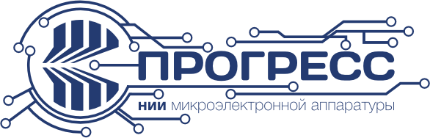 СИНТЕЗАТОРЫ ЧАСТОТ
10
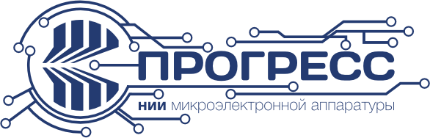 СИНТЕЗАТОРЫ ЧАСТОТ
Модуль СВЧ М41207 - синтезатора частот узкополосный с дробными целочисленным коэффициентом деления частоты и со встроенным генератором, управляемым напряжением
Срок завершения ОКР – 2 квартал 2025
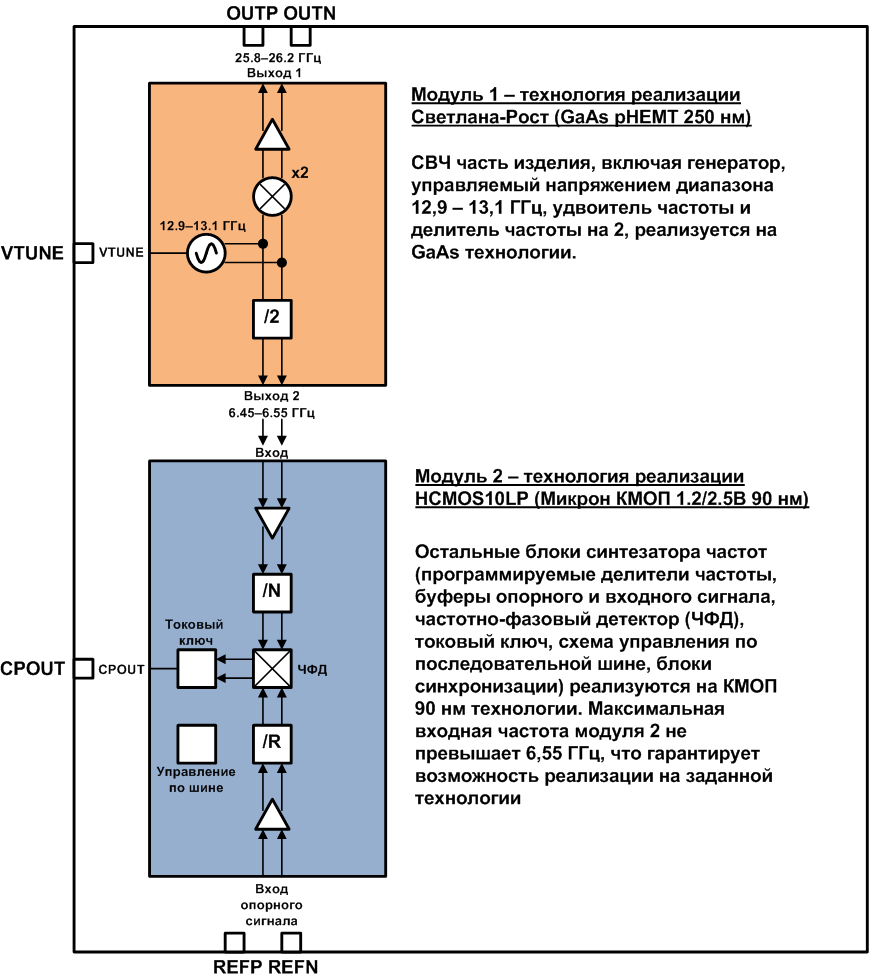 11
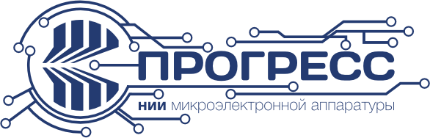 СИНТЕЗАТОРЫ ЧАСТОТ
12
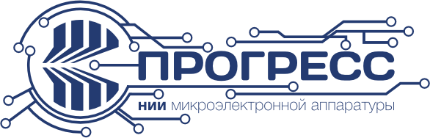 НАПРАВЛЕНИЕ РАЗРАБОТКИ СВЧ МИКРОСХЕМ И МОДУЛЕЙ
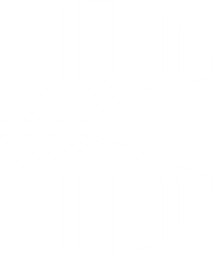 Синтезаторы частот и ГУН
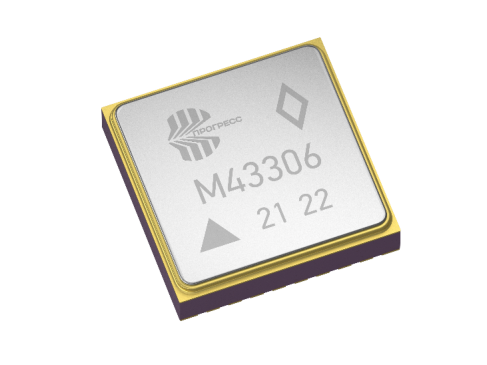 Модуляторы и демодуляторы
Делители частоты
Приемо-передающие тракты
13
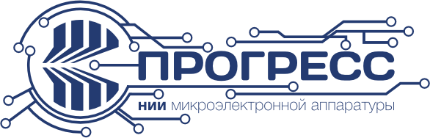 МОДУЛЯТОР
Микросхема М45238 – Модулятор 1 ГГц по технологии 180 Микрон
Срок завершения ОКР – Май 2024
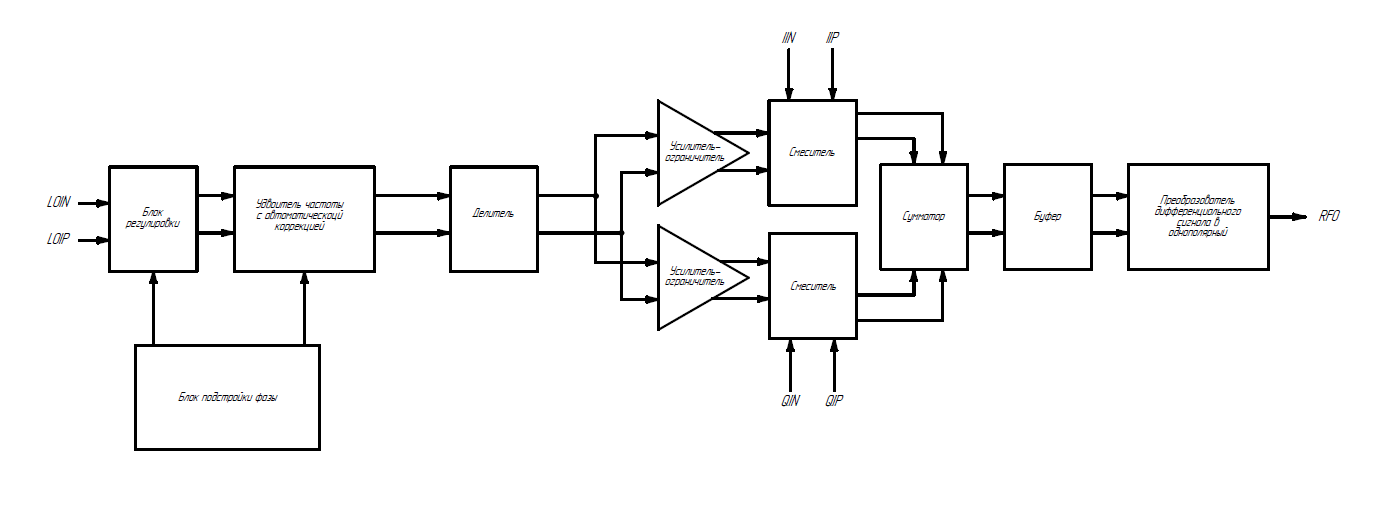 14
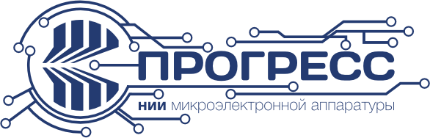 МОДУЛЯТОР
15
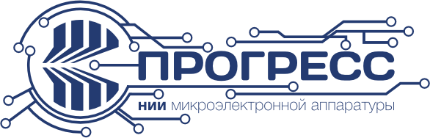 ДЕМОДУЛЯТОР
Микросхема М45189 – Демодулятор 1 ГГц по технологии 180 Микрон
Срок завершения ОКР – Май 2024
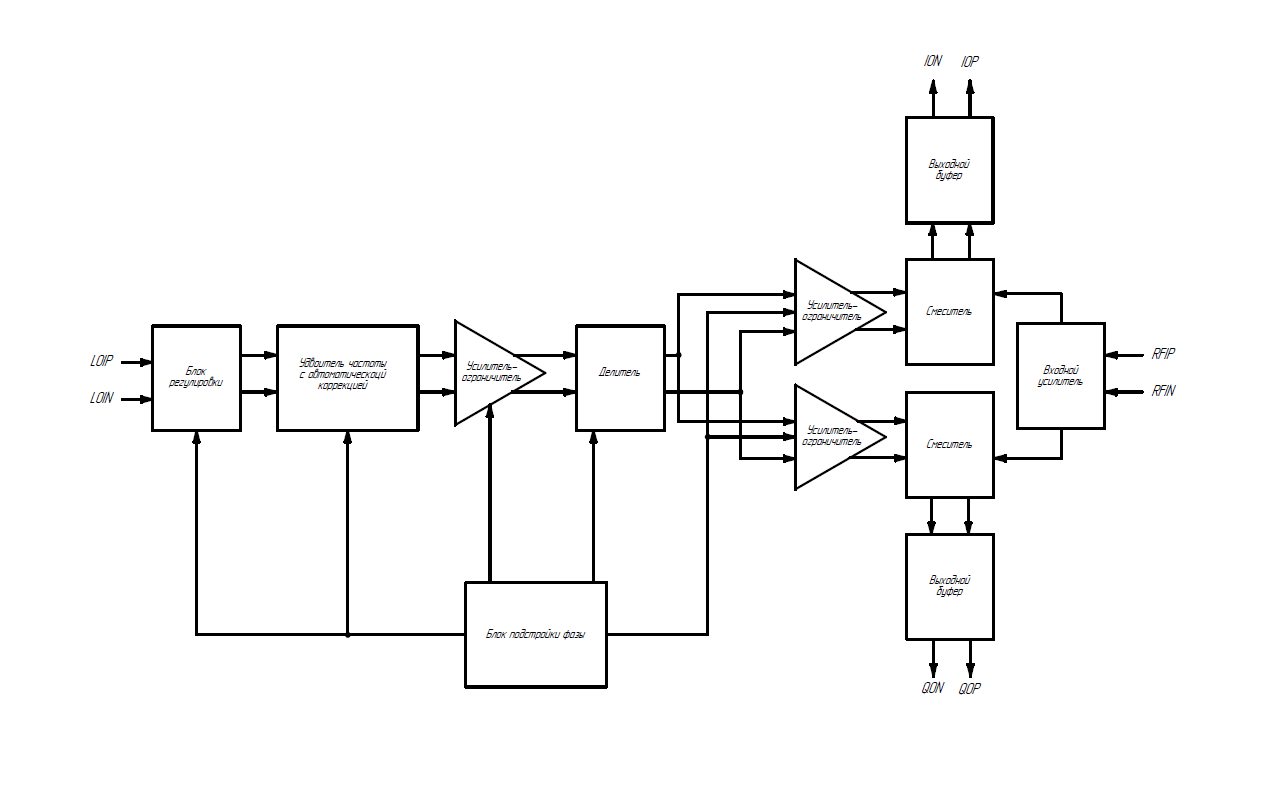 16
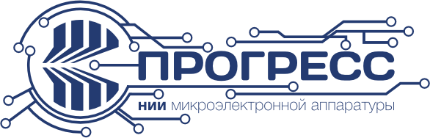 ДЕМОДУЛЯТОР
17
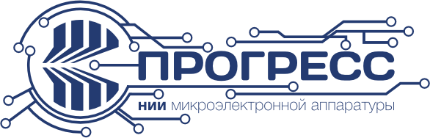 НАПРАВЛЕНИЕ РАЗРАБОТКИ СВЧ МИКРОСХЕМ И МОДУЛЕЙ
Синтезаторы частот и ГУН
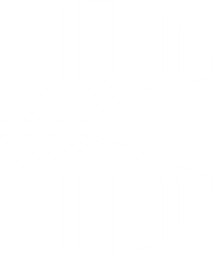 Модуляторы и демодуляторы
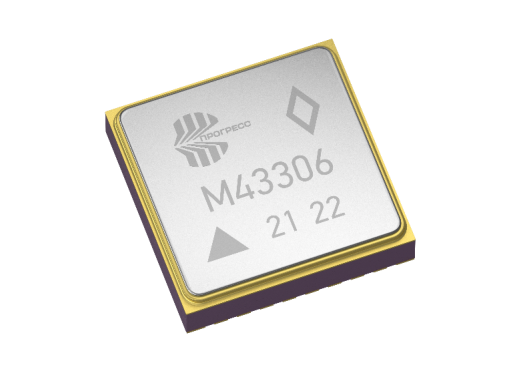 Делители частоты
Приемо-передающие тракты
18
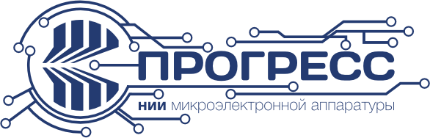 ДЕЛИТЕЛИ ЧАСТОТЫ
Модуль СВЧ 43306 - многоканальный делитель с программируемым коэффициентом деления (1 – 32)
Срок завершения ОКР – 2квартал  2024
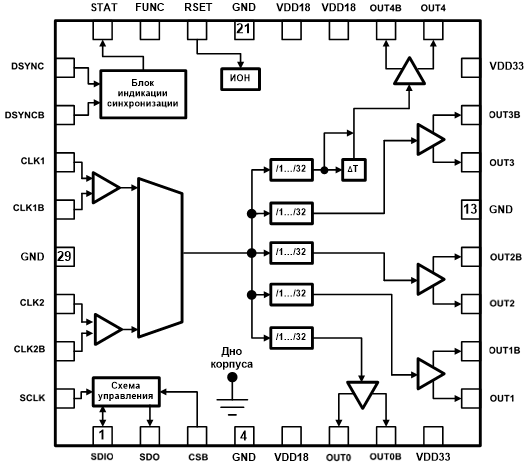 19
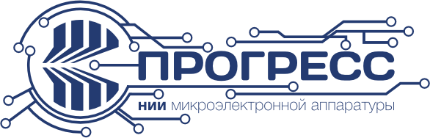 ДЕЛИТЕЛИ ЧАСТОТЫ
20
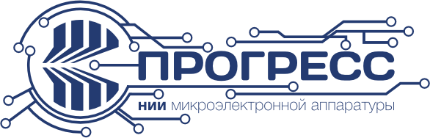 ДЕЛИТЕЛИ ЧАСТОТЫ
Модуль СВЧ 43310 - делитель с программируемым коэффициентом деления (10, 20, 40, 64, 65, 80, 128, 129) и диапазоном частот входного сигнала до 1,1 ГГц
Срок завершения ОКР – 2квартал  2024
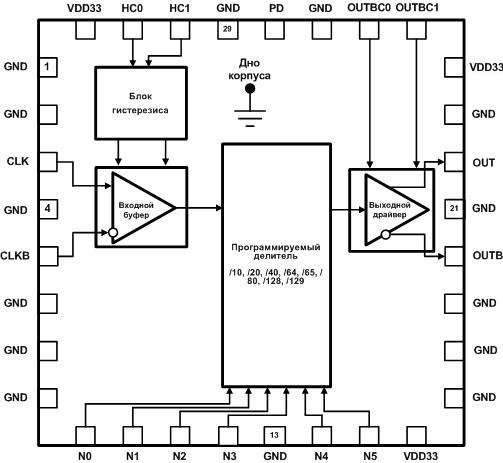 21
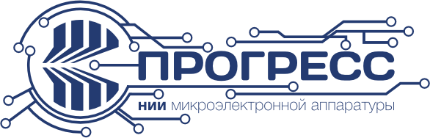 ДЕЛИТЕЛИ ЧАСТОТЫ
22
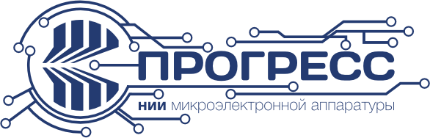 НАПРАВЛЕНИЕ РАЗРАБОТКИ СВЧ МИКРОСХЕМ И МОДУЛЕЙ
Синтезаторы частот и ГУН
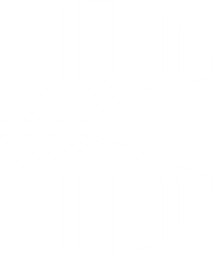 Модуляторы и демодуляторы
Делители частоты
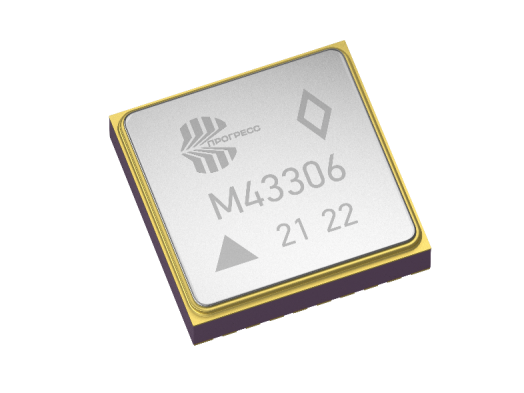 Приемо-передающие тракты
23
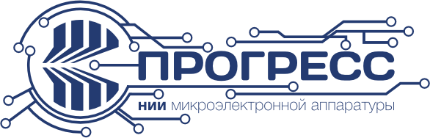 ПРИЕМОПЕРЕДАЮЩИЕ ТРАКТЫ
Микросхема 1379МХ025 – GaAs модуль приёмника СВЧ диапазона частот 10 – 12,5 ГГц

Срок завершения ОКР – декабрь 2024
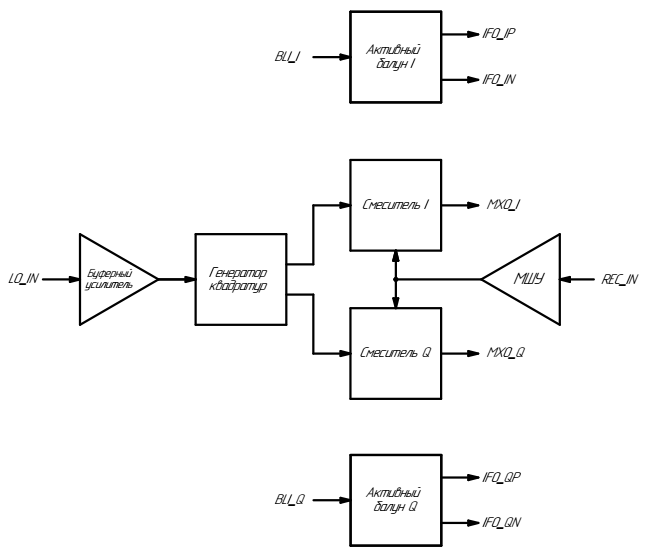 24
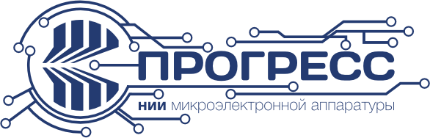 ПРИЕМОПЕРЕДАЮЩИЕ ТРАКТЫ
25
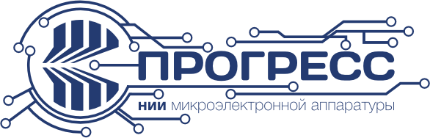 ПРИЕМОПЕРЕДАЮЩИЕ ТРАКТЫ
Микросхема 1379МХ035 – GaAs модуль передатчика СВЧ диапазона 10 – 12,5 ГГц
Срок завершения ОКР – декабрь 2024
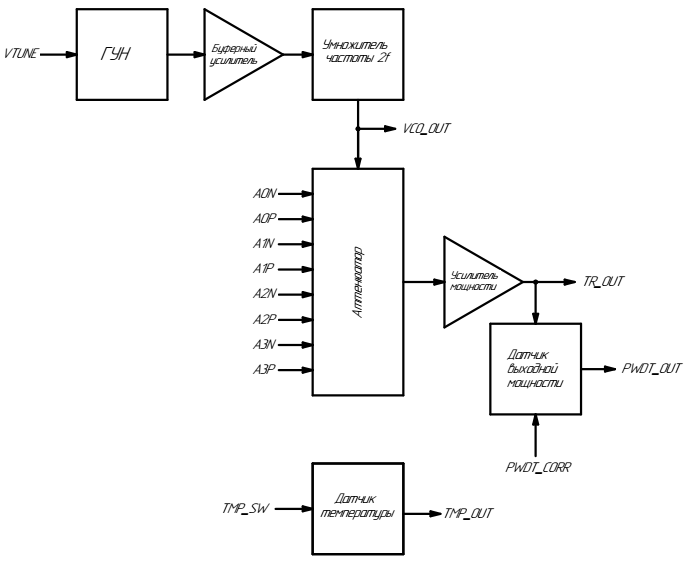 26
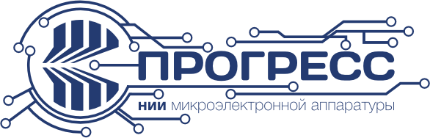 ПРИЕМОПЕРЕДАЮЩИЕ ТРАКТЫ
27
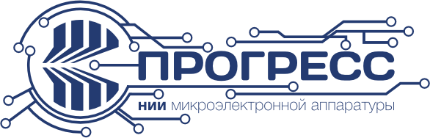 ПРИЕМОПЕРЕДАЮЩИЕ ТРАКТЫ
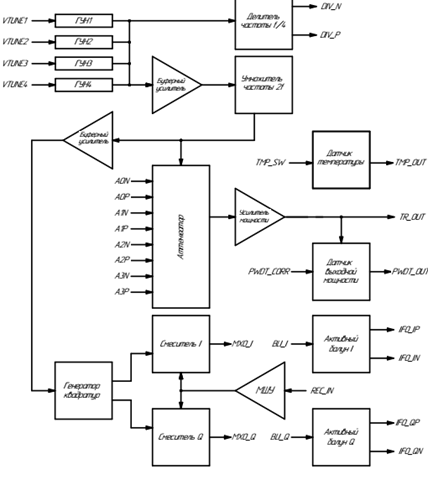 Микросхема 1379МХ015 – GaAs модуль приёмопередающего тракта СВЧ диапазона 10 – 12,5 ГГц
Срок завершения ОКР – декабрь 2024
28
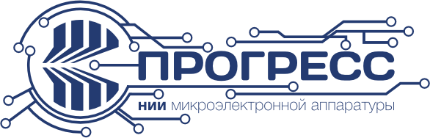 ПРИЕМОПЕРЕДАЮЩИЕ ТРАКТЫ
29
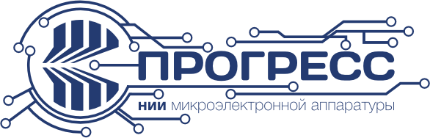 ПРИЕМОПЕРЕДАЮЩИЕ ТРАКТЫ
Модуль СВЧ М45198 – универсальный приемный модуль диапазона от 0,1 до 6,0 ГГц
Универсальный приемный модуль СВЧ М45198 предназначен для приема, усиления, фильтрации и аналого-цифрового преобразования полезных сигналов в диапазоне частот от 100 МГц до 6,0 ГГц с полосой от 0,6МГц до 56 МГц
Срок завершения ОКР – 2 квартал  2025
30
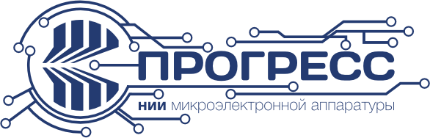 ПРИЕМОПЕРЕДАЮЩИЕ ТРАКТЫ
Модуль СВЧ М45298 – универсальный передающий модуль диапазона от 0,1 до 6,0 ГГц
Универсальный передающий модуль СВЧ М45298 предназначен для цифро-аналогового преобразования и передачи полезных сигналов в диапазоне частот от 100 МГц до 6,0 ГГц с полосой от 0,6МГц до 56 МГц
Срок завершения ОКР – 2 квартал  2025
31
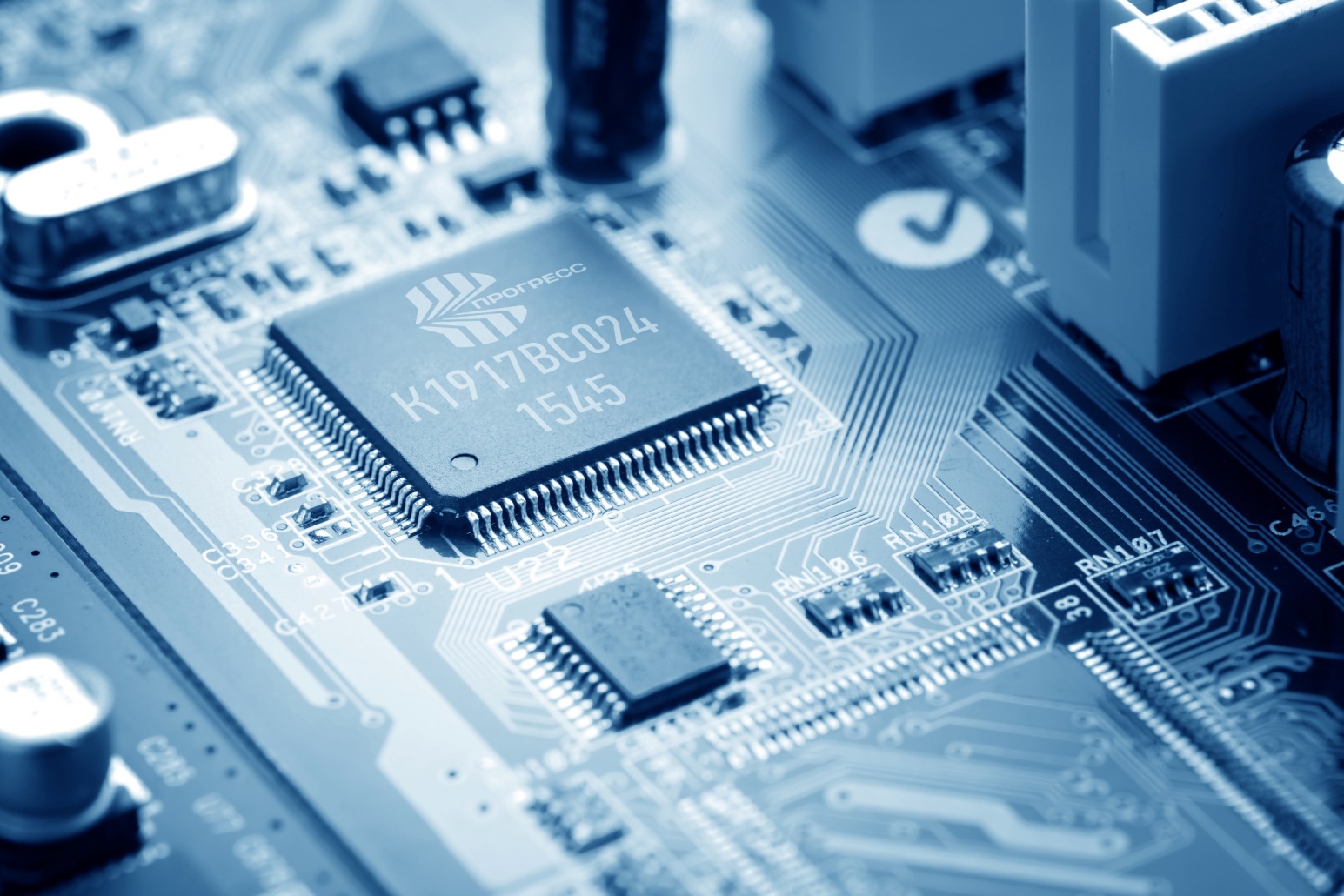 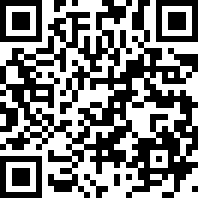 АО «НИИМА «ПРОГРЕСС»
125183, г. Москва,
 пр-д Черепановых, д.54
+7 (499) 281-7057

info@i-progress.tech
https://www.i-progress.tech/
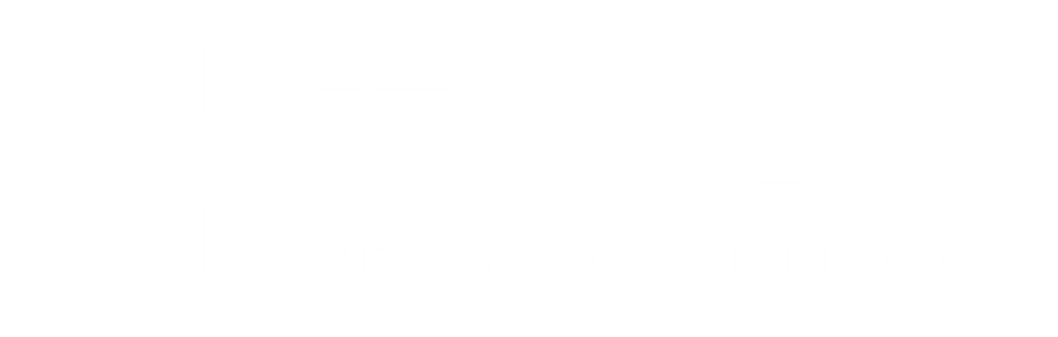